Збараж … Ця назва звучить як пісня, як музика. У ньому ніжність, краса, урочистість, якесь сяйво і щось щемливе, радісно тепле…
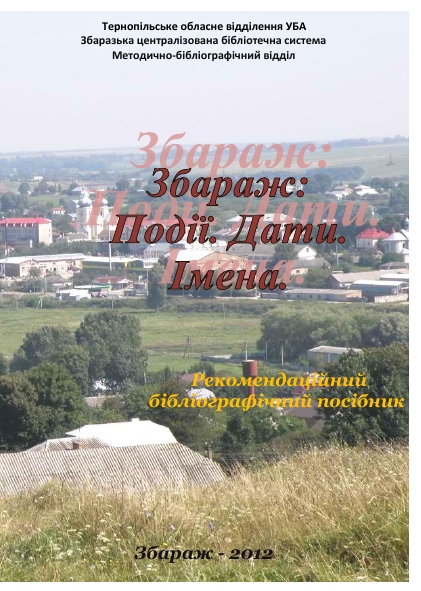 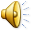 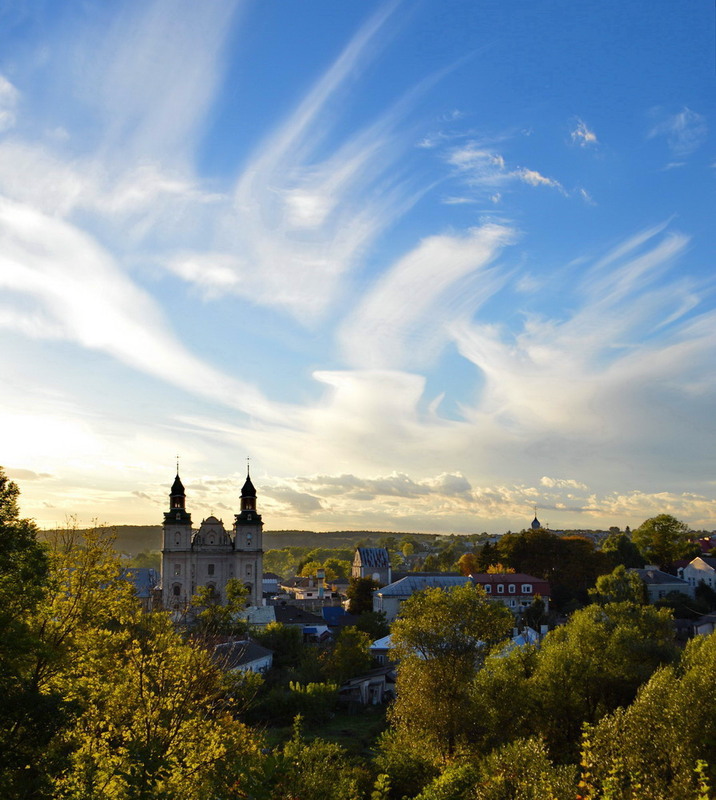 У чудових медоборських Товтрах, в ярках і видолинках та в широкій долині заховалось історичне і давнє українське місто Збараж, яке ще у 70-х роках  ХХ століття занесено у реєстр міст-заповідників України.
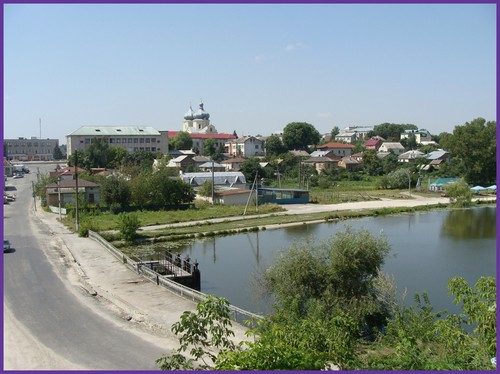 Матеріали згруповані в одинадцяти розділах, за алфавітом авторів та назв творів.
В даному бібліографічному посібнику зроблена спроба по можливості щонайповніше зібрати та описати твори  про історію Збаража, його видатних людей.
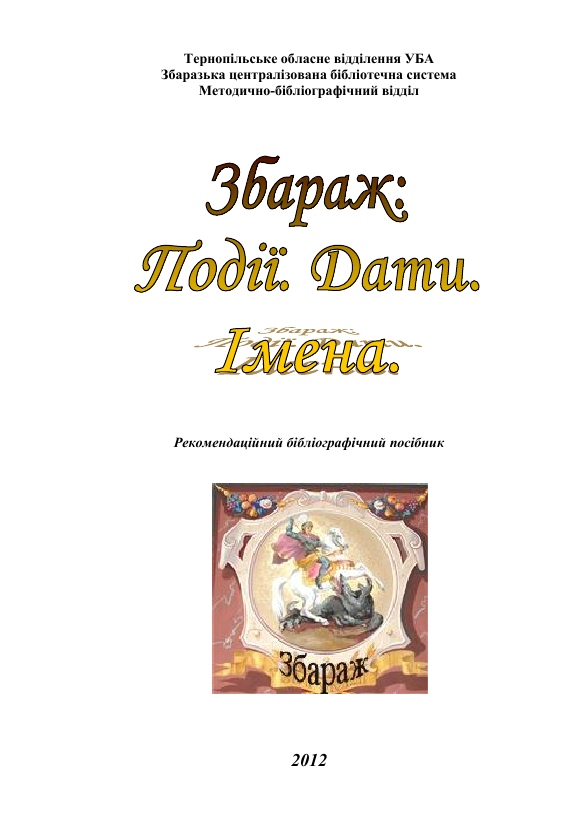 Посібник  відкриває розділ  «Збараж: від витоків минулого до сучасності», де зібрано матеріал про заснування, становлення міста, архітектурно-історичну спадщину.
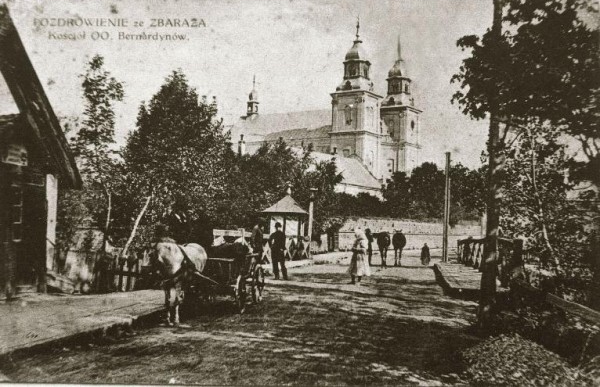 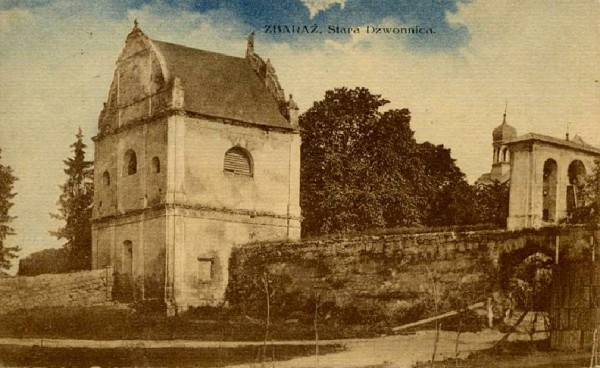 У другому розділі «Піднята завіса над минулим (археологія)» поданий бібліографічний матеріал про археологічні розкопки, дослідження невідомих сторінок минулого.
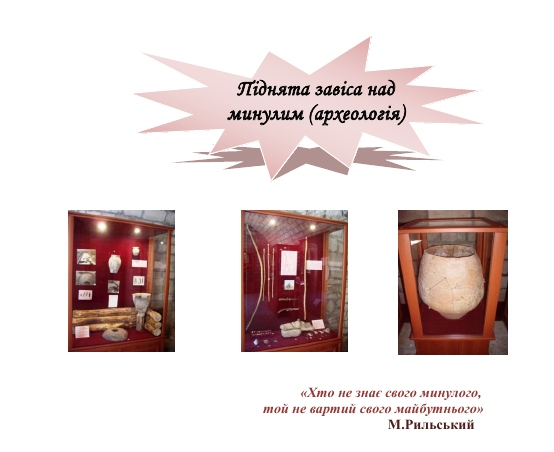 Наступні два розділи «Доленосні віхи історії розповідають» та «Збараж від початку ХХ століття і до сьогодення» узагальнили матеріал про історію Збаражчини в період визвольної війни українського народу під проводом Богдана Хмельницького 1648-1657 років, облогу Збаража 1649 року, про місто і околицю у роки Першої та Другої світових воєн, відродження та сьогодення.
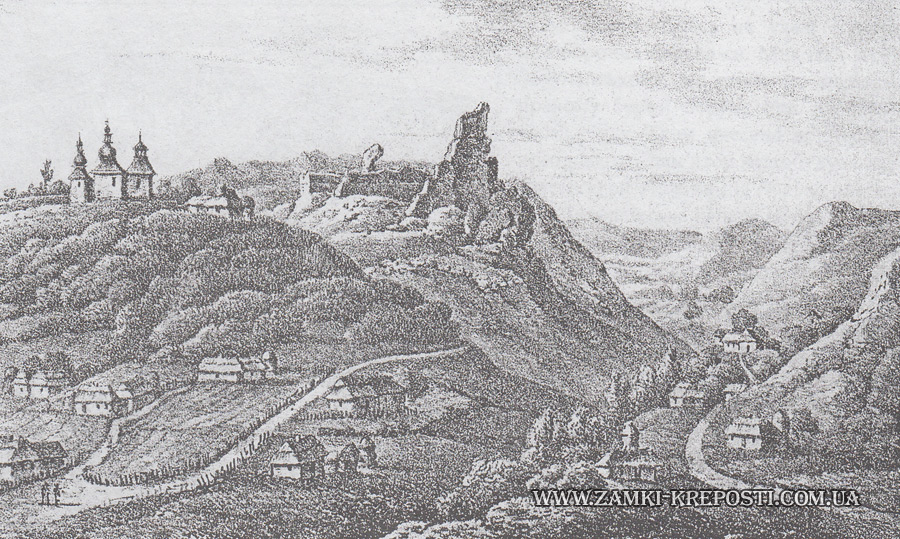 Окремим розділом «Духовні обереги краю» представленні істинні скарби національних традицій, обрядів, непору-шні засади християнської моралі та духовності.
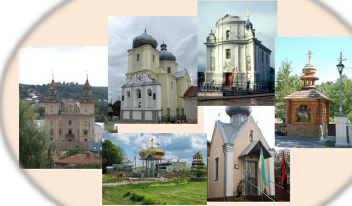 Наступний розділ розповідає про пам’ятники, меморіальні дошки та пам’ятні знаки міста.
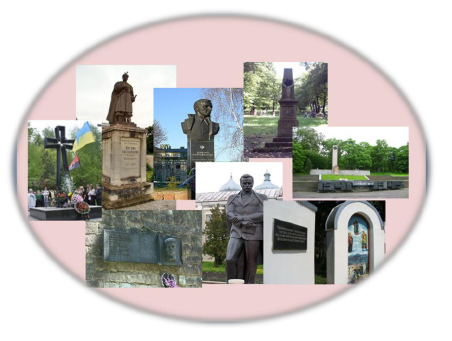 Про  негаснучий факел просвітництва  у  Збаражі зібрані матеріали  у сьомому  розділі.
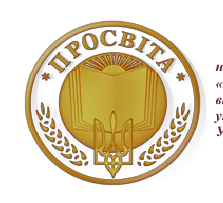 У восьмому та дев’ятому розділах «Видатні люди Збаража» та «Почесні громадяни  м. Збараж» розміщено інформацію про людей різних професій, які своєю працею внесли гідний вклад у розвиток міста.
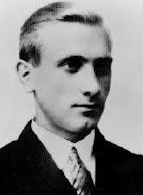 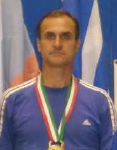 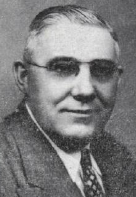 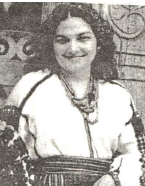 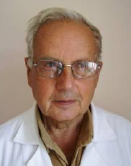 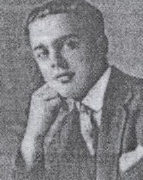 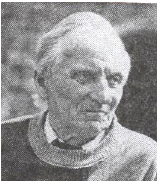 У наступному розділі можна ознайомитися з видатними людьми які побували у нашому краї.
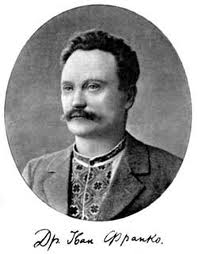 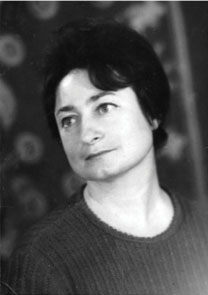 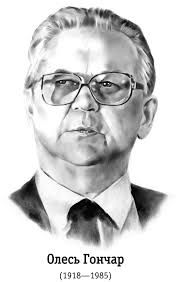 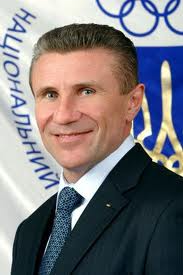 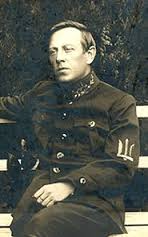 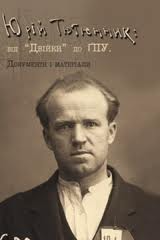 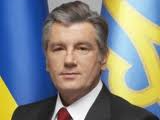 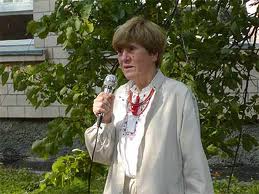 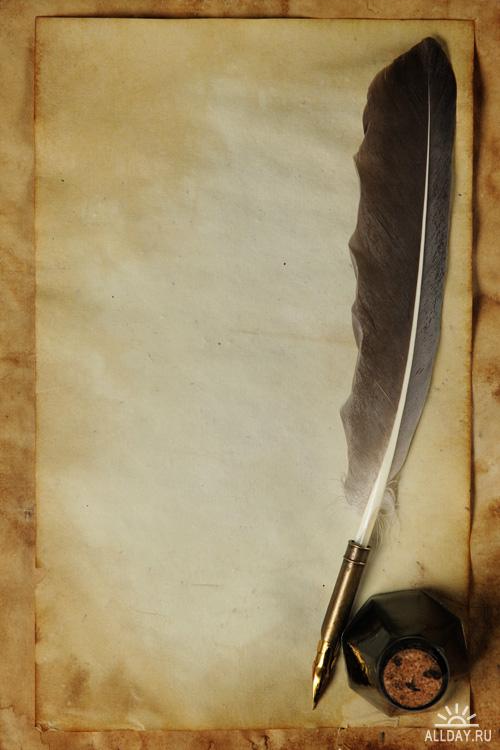 Про життєві та творчі шляхи літераторів Збаража розповідає останній розділ «Ім’я в літературі».
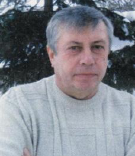 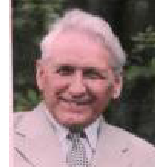 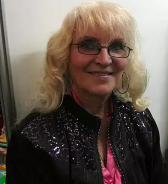 Даний посібник містить матеріали які знаходяться у фонді Збаразької центральної бібліотеки.
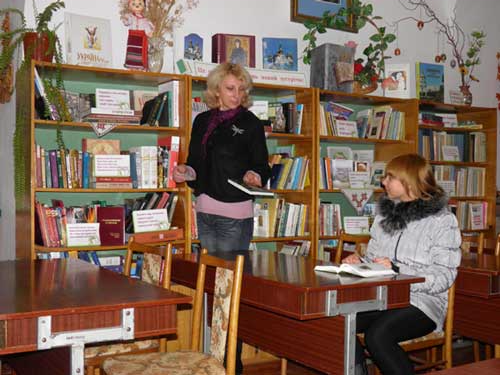 Полегшить користування бібліографією «Алфавітний покажчик авторів та  назв» і «Зміст».
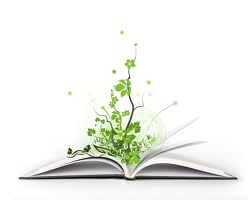 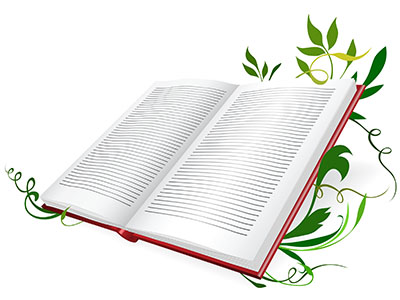 Даний бібліографічний посібник буде цікавий  бібліотечним працівникам, викладачам, вчителям та  учням загальноосвітніх шкіл, краєзнавцям та всім  хто цікавиться історією                  м.Збараж.
Електронну версію посібника розміщено на веб-сайті Збаразької ЦБС: http://www.zbarazh-library.com.ua
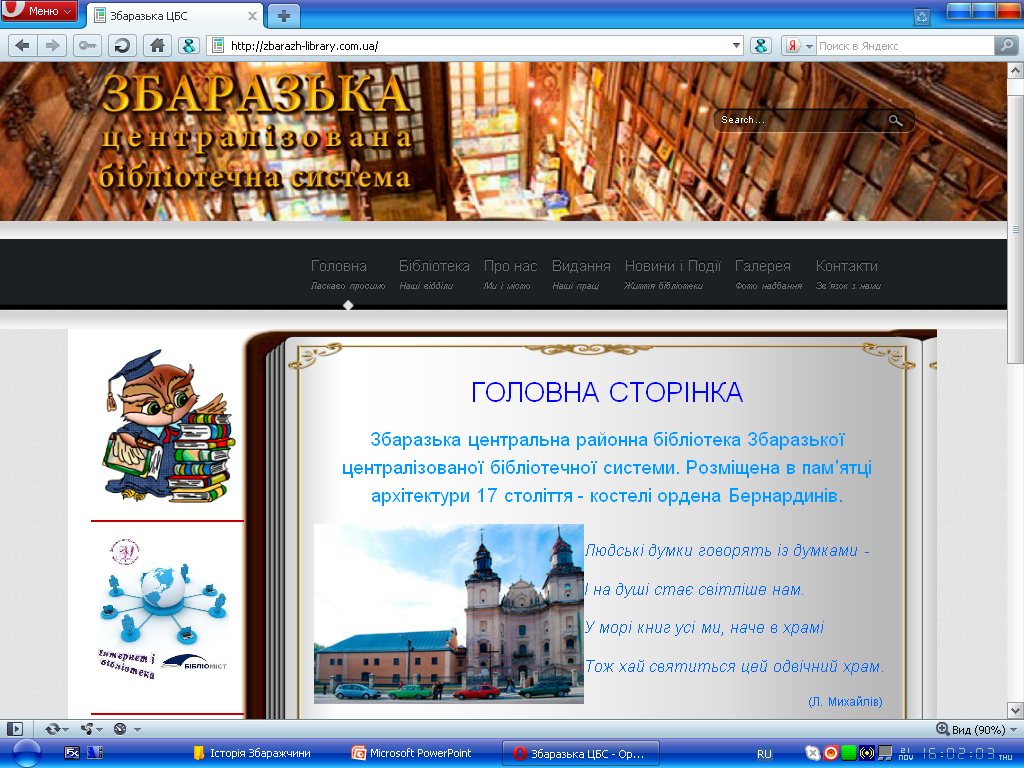 Дякуємо за  увагу !